Component-based Timed Hazard Analysis of Self-healing Systems
Workshop on Assurances for Self-Adaptive Systems
Szeged, Hungary, September 4, 2011
Claudia Priesterjahn and Dominik Steenken
University of Paderborn

Matthias Tichy
University of Augsburg
Motivation
Random errors
Due to wear of physical system parts
Cause hazards: Situation with a potential accident
Hazard analysis

Use self-healing to reduce hazards
Problem:
Propagation of errors during self-healing needs to be analyzed
Mechatronic systems
Mechanical, electrical, control, software engineering
Safety-critical
Guarantee correctness
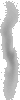 Hazard: wrong speed
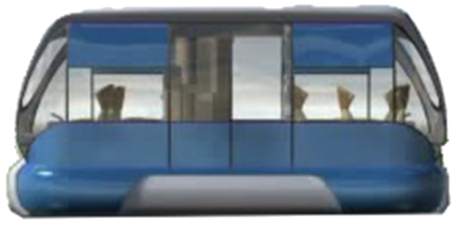 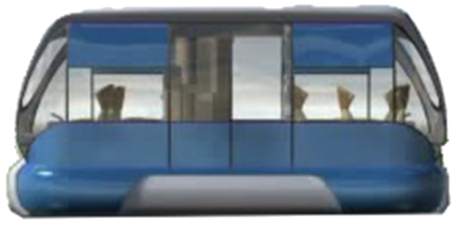 2
2
Component-based Timed Hazard Analysis of Self-healing Systems - Claudia Priesterjahn
Component-based Timed Hazard Analysis of Self-healing Systems - Claudia Priesterjahn
September 5, 2011
September 5, 2011
Application Example
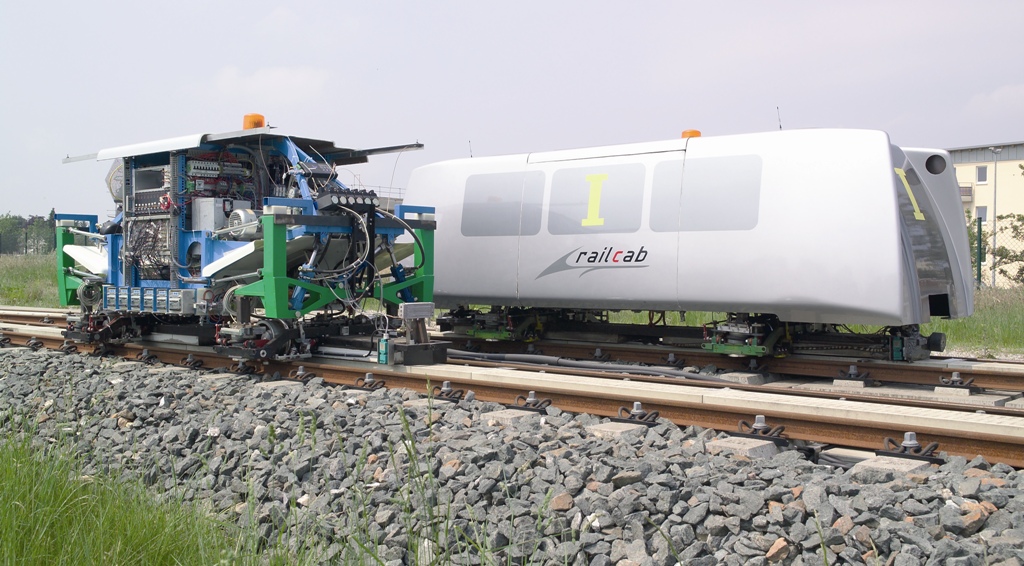 RailCab-system
Rail vehicles
Real-world prototypes
No driver – steered by software
Test Vehicles
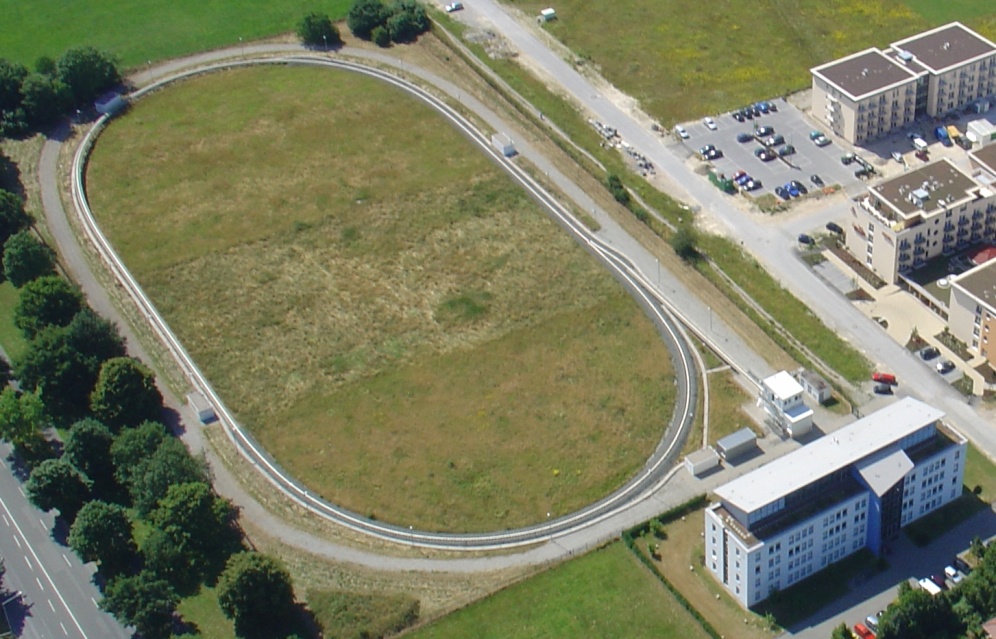 Test Track
3
Component-based Timed Hazard Analysis of Self-healing Systems - Claudia Priesterjahn
September 5, 2011
Architecture Model
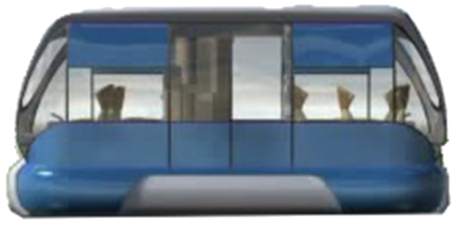 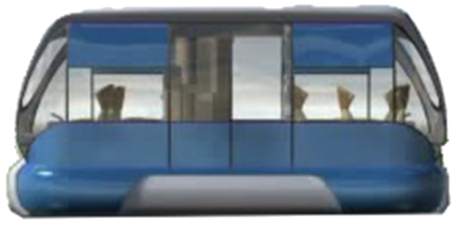 4
Component-based Timed Hazard Analysis of Self-healing Systems - Claudia Priesterjahn
September 5, 2011
Failure Propagation
f_speedctrl
f
f
f
f
f
f
f
f
f
≥1
wrong speed
f
f
f
f
f
f
f
&
e
f
e
f
f
error
e
e
e
failure
≥1
f
Hazard specification: wrong speed⇔ f_speedctrl
5
Component-based Timed Hazard Analysis of Self-healing Systems - Claudia Priesterjahn
September 5, 2011
Failure Propagation and Reconfiguration
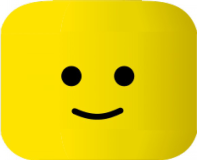 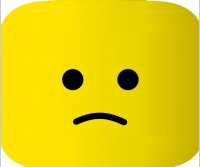 f
f
f
f
f
f
f
f
f
wrong speed
no hazard
≥1
f
f
f
f
f
f
f
&
e
f
e
f
f
e
e
≥1
Hazard analysis needs to take into account:
Modification of the failure propagation introduced by the reconfiguration
Propagation times
6
Component-based Timed Hazard Analysis of Self-healing Systems - Claudia Priesterjahn
September 5, 2011
Failure Propagation Time
Enhance failure propagation graph with time intervals
Timed Failure Propagation Graph

Goal:
Which error or failure is active at which point in time?

Define formal semantics
Time Petri Net[CR05]
Marked Petri Net
Transitions extended by firing times
Reachability analysis
[CR05] F. Cassez and O.-H. Roux: „Structural translation from time petri nets to timed automata“ ENTCS 2005.
7
Component-based Timed Hazard Analysis of Self-healing Systems - Claudia Priesterjahn
September 5, 2011
Mapping from Timed Failure Propagation Graph to Time Petri Net
Time Petri Net
Timed Failure Propagation Graph
2
8
Component-based Timed Hazard Analysis of Self-healing Systems - Claudia Priesterjahn
September 5, 2011
Failure Propagation in TFPG and Time Petri Net
9
Component-based Timed Hazard Analysis of Self-healing Systems - Claudia Priesterjahn
September 5, 2011
1. Determine Minimal Cut Sets
Which cut sets need to be analyzed?
Cut sets:
{e1}
{e2}
{e3,e4}
10
Component-based Timed Hazard Analysis of Self-healing Systems - Claudia Priesterjahn
September 5, 2011
2. Partition the Timed Failure Propagation Graph
Reachability analysis only for the part of the system that is affected by the reconfiguration

Identify the subgraph that is affected by the reconfiguration
11
11
Component-based Timed Hazard Analysis of Self-healing Systems - Claudia Priesterjahn
Component-based Timed Hazard Analysis of Self-healing Systems - Claudia Priesterjahn
September 5, 2011
September 5, 2011
Reconfiguration
Durative Reconfiguration Rule
12
Component-based Timed Hazard Analysis of Self-healing Systems - Claudia Priesterjahn
September 5, 2011
2. Partition the Timed Failure Propagation Graph
Reachability analysis only for the part of the system that is affected by the reconfiguration

Identify the subgraph that is affected by the reconfiguration:
All paths that lead from an error to the last node that is altered by the reconfiguration
13
13
Component-based Timed Hazard Analysis of Self-healing Systems - Claudia Priesterjahn
Component-based Timed Hazard Analysis of Self-healing Systems - Claudia Priesterjahn
September 5, 2011
September 5, 2011
3. Analyze the Affected Subgraph
Result: 
Active errors and failures after the reconfiguration

Determine which errors and failures might be active during the execution of the reconfiguration
Active failures: f5, f6

Apply reconfiguration rule
Duration: [30,42]
14
Component-based Timed Hazard Analysis of Self-healing Systems - Claudia Priesterjahn
September 5, 2011
4. Analyze the System after the Reconfiguration
Can the active errors and failures still cause the hazard?
Information needed:
TFPG after reconfiguration
All errors and failures that may be activated after reconfiguration
f5, f6, f7

Analysis:
Cut sets of remaining TFPG with hazardous top-event
{f8}, {e3, e4}
Result:
      {f8} ⊈ {f5, f6, f7}
{e3, e4} ⊈ {f5, f6, f7}
Hazard prevented
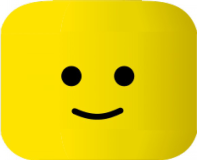 15
Component-based Timed Hazard Analysis of Self-healing Systems - Claudia Priesterjahn
September 5, 2011
Analysis (Summary)
Determine the minimal cut sets that lead to the hazard.
Extract a subgraph of the configuration's TFPG that is affected by the reconfiguration.
Analyze the subgraph of the configuration's TFPG that is affected by the reconfiguration.
Analyze, if the reconfiguration was successful in reducing the hazard.
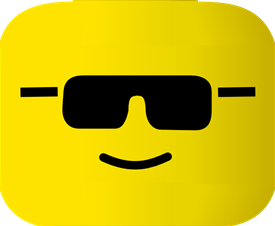 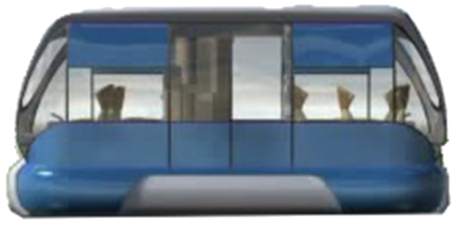 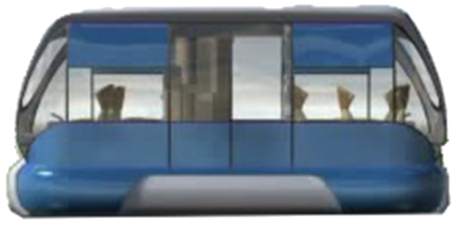 16
Component-based Timed Hazard Analysis of Self-healing Systems - Claudia Priesterjahn
September 5, 2011
Conclusion
Timed hazard analysis:
Propagation of failures over time
Including failure propagation during reconfiguration

Future work:
Automatic generation of timed failure propgation graphs
Delay between trigger and execution of reconfiguration
Add probability distribution over time to propagation time intervals
Analysis during run-time
17
Component-based Timed Hazard Analysis of Self-healing Systems - Claudia Priesterjahn
September 5, 2011